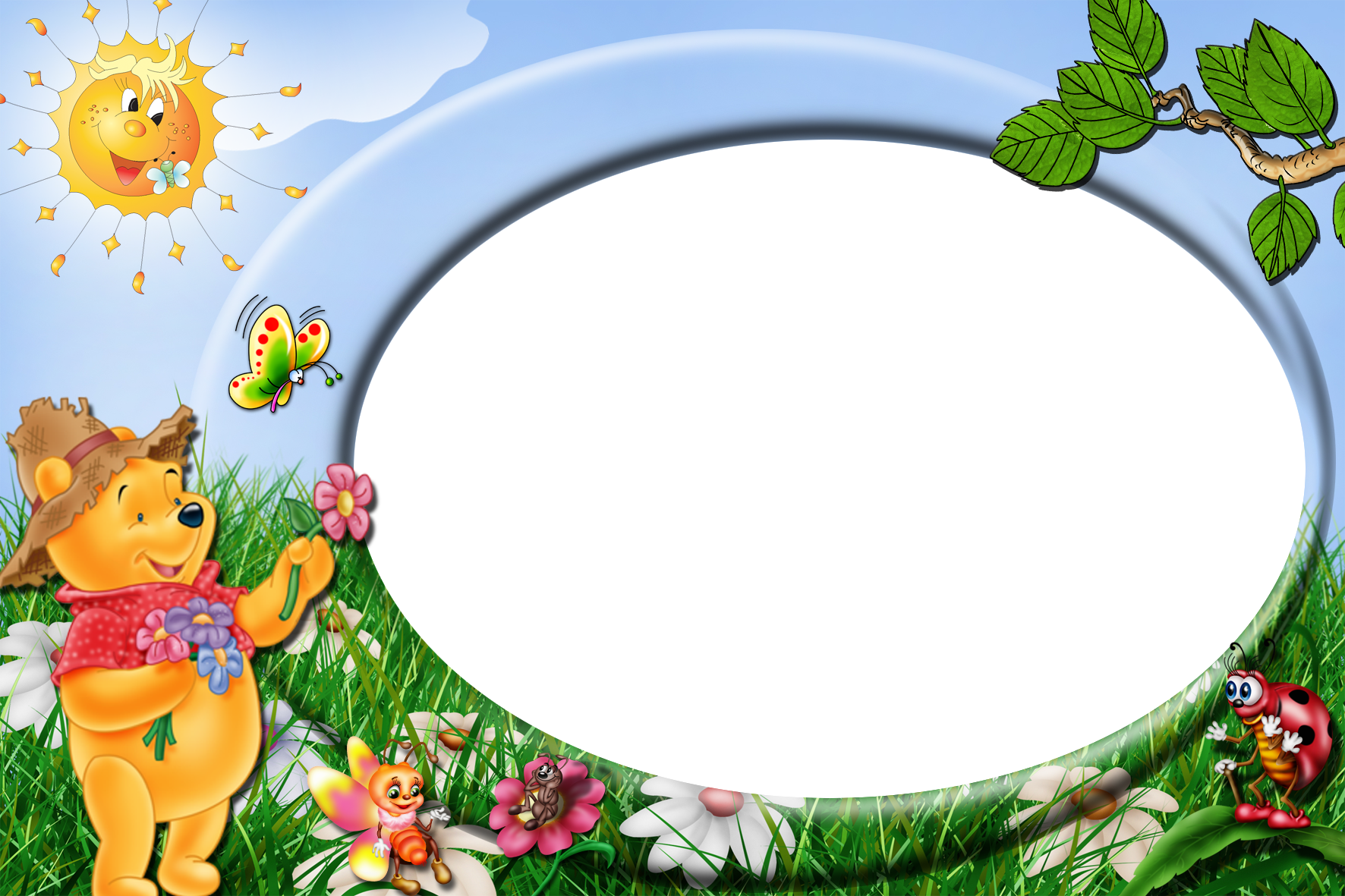 ÔN BÀI CŨ
bước    lược    ngược   nước
lướt     lượt      mướt    mượt
thước kẻ
dược sĩ
lướt ván
Lúc học hát, Nam ước làm ca sĩ. Lúc nghe mẹ đọc thơ, Nam lại ước trở thành nhà thơ. Khi ra biển, Nam ước là người lái tàu, vượt qua những con sóng lớn. Nhìn lên bầu trời, Nam lại ước làm phi công. Nam tự hỏi: “Bao giờ mình mới lớn nhỉ? ”
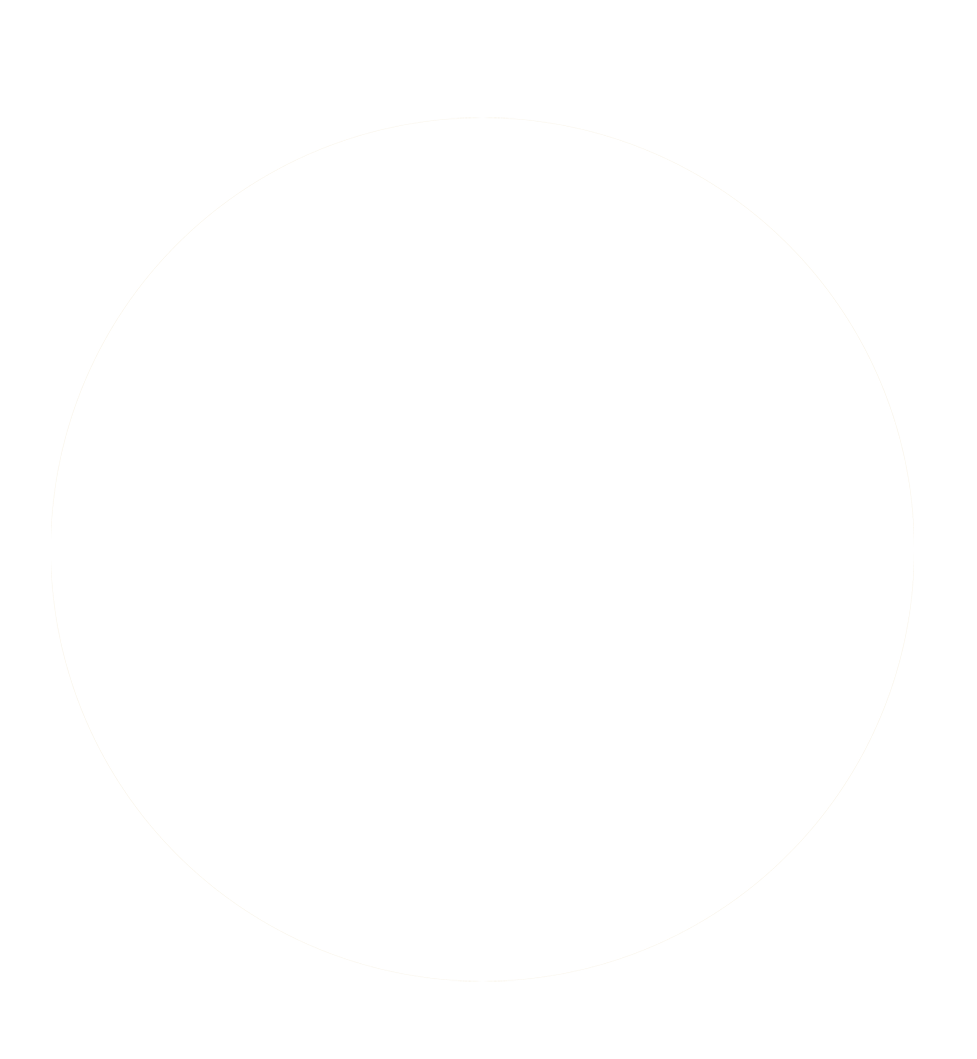 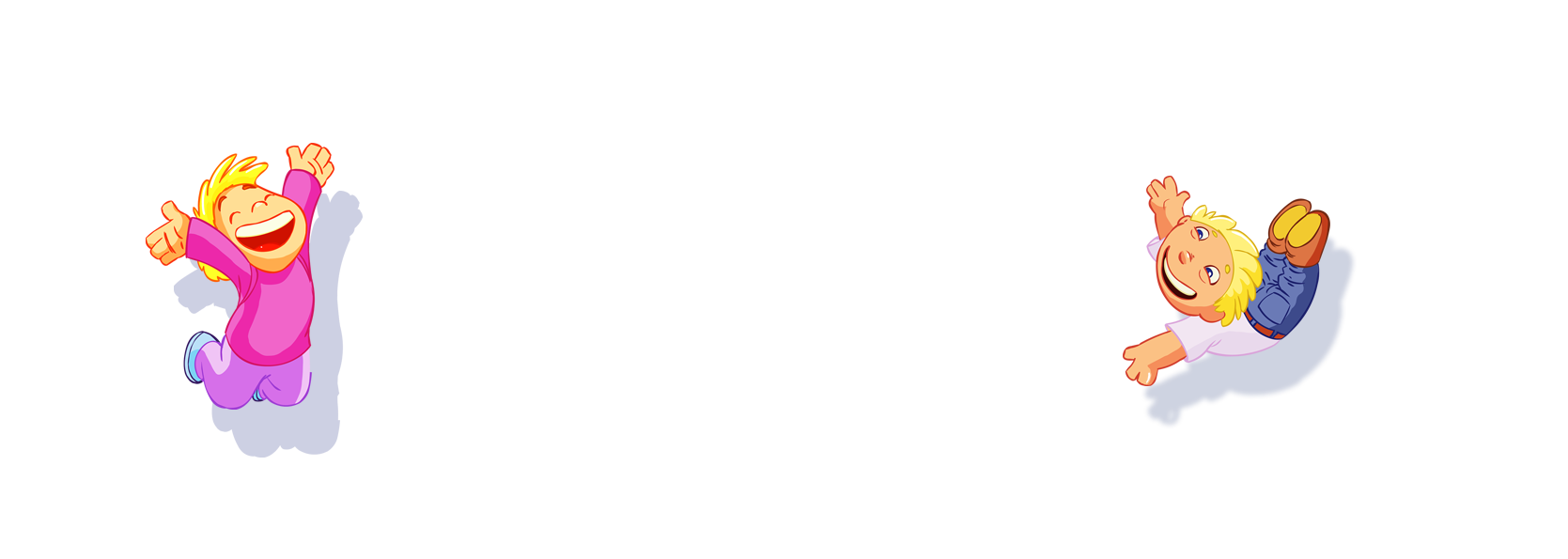 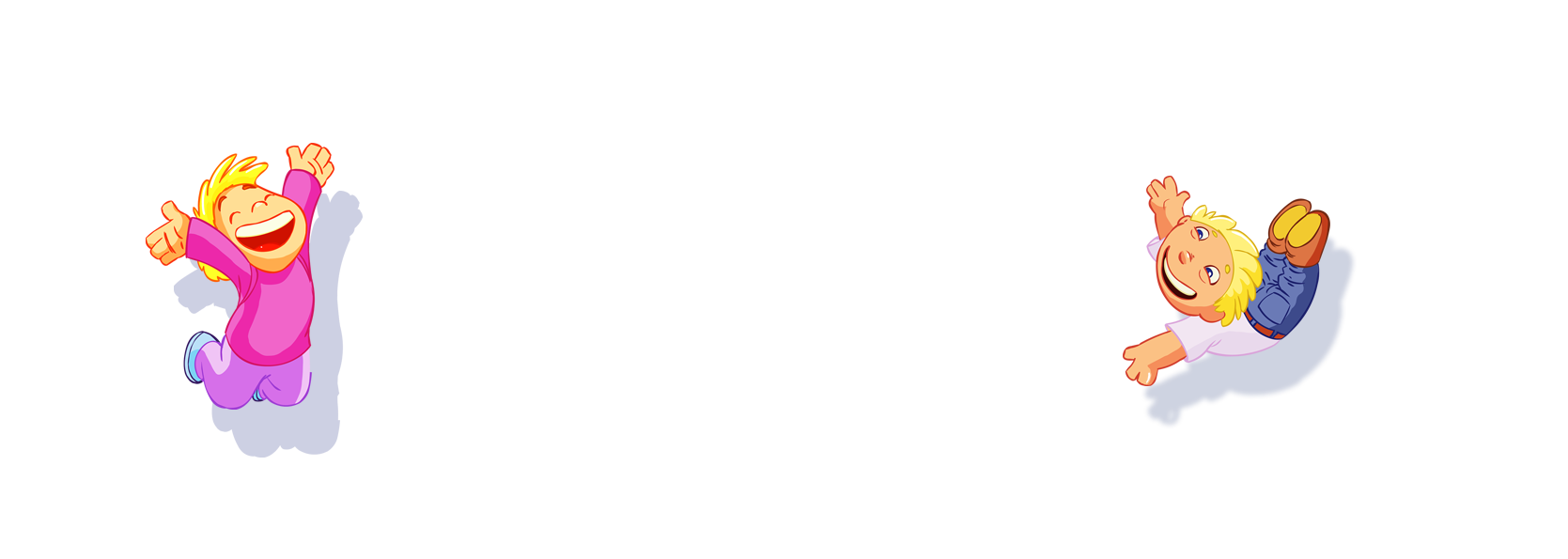 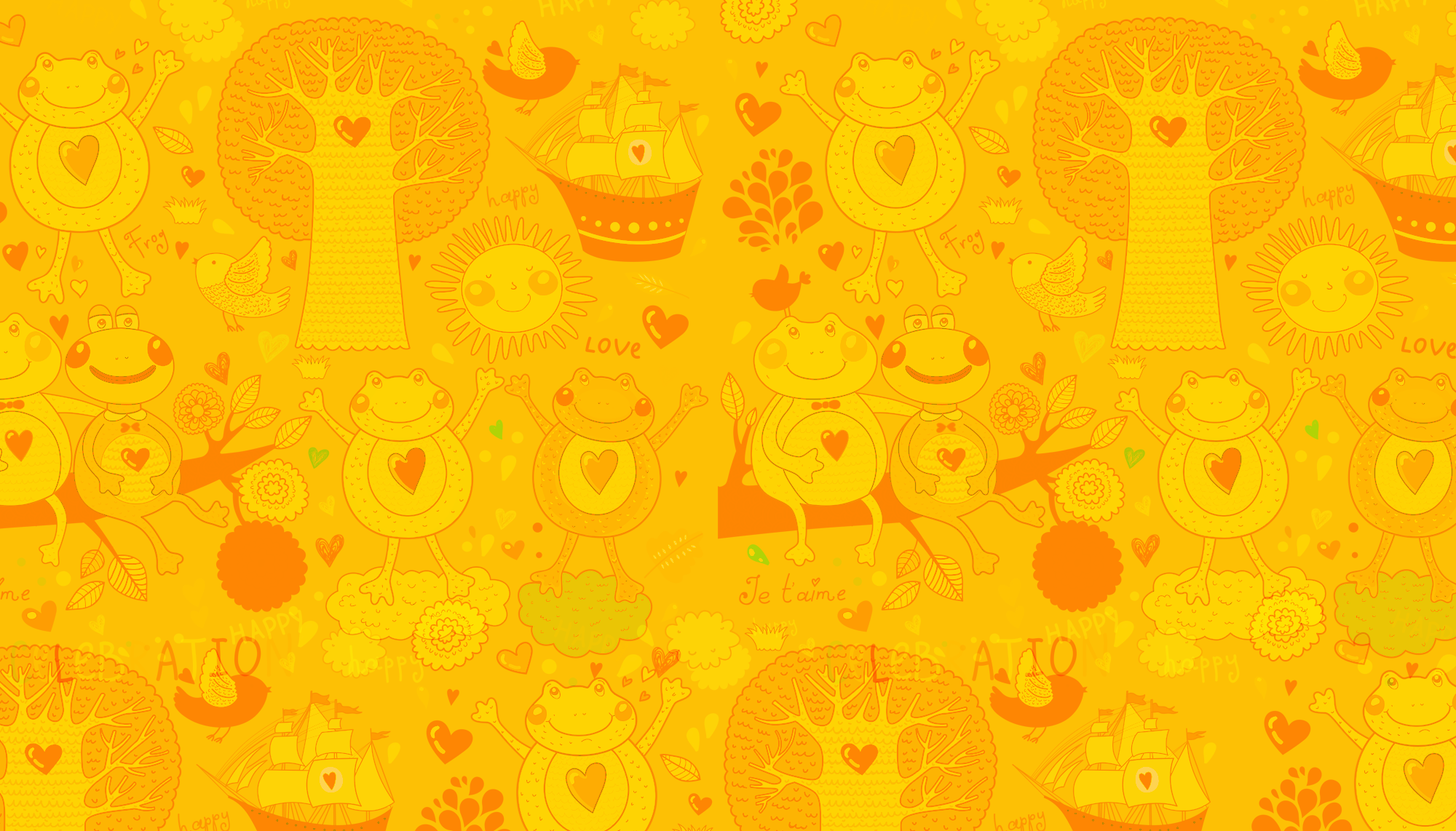 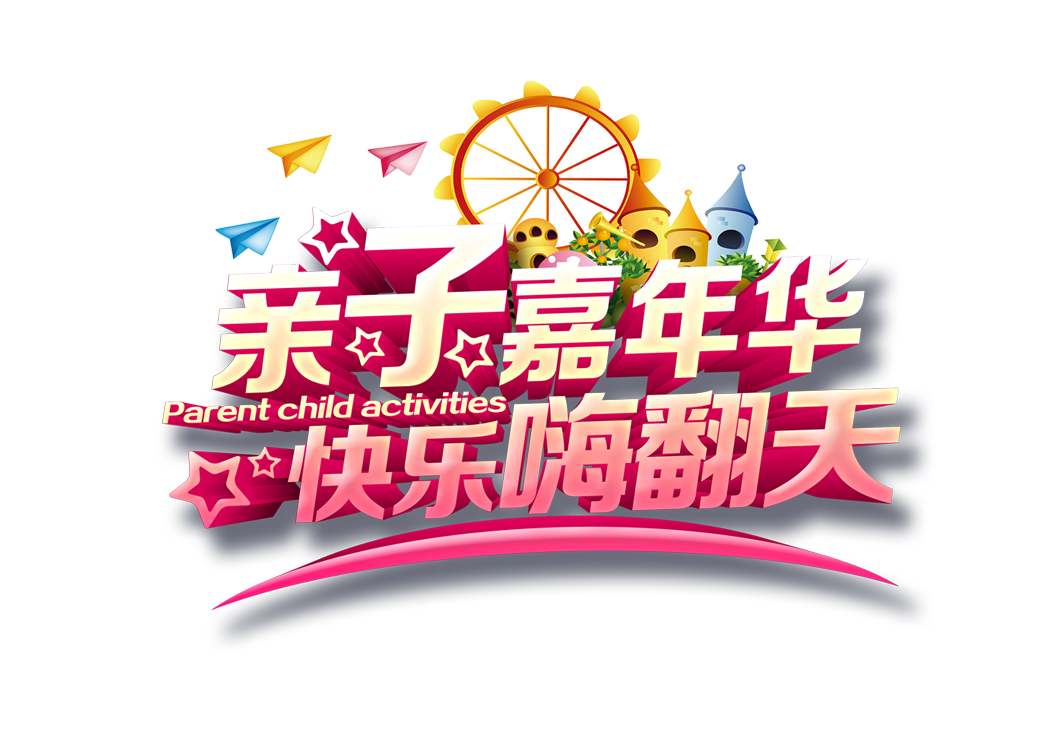 CHÀO MỪNG CÁC CON ĐẾN VỚI TIẾT
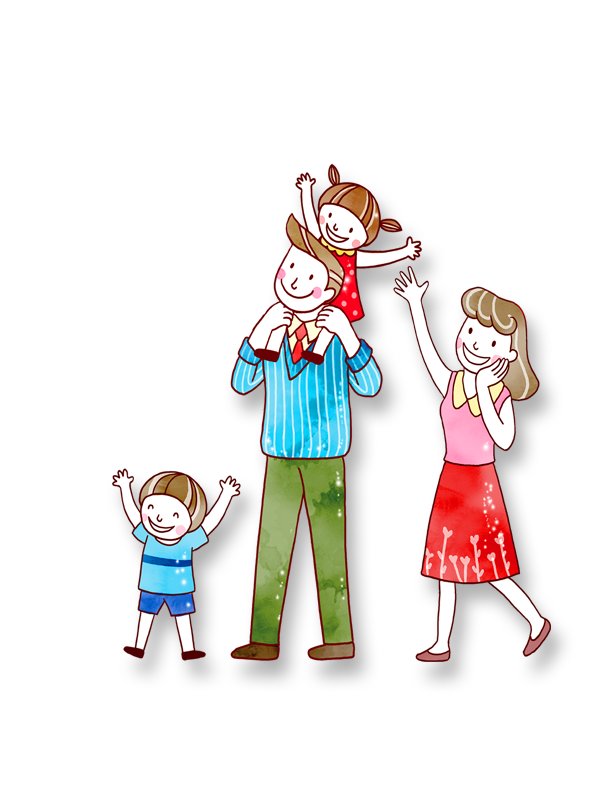 TIẾNG VIỆT
Bài 72:  ươm    ươp ­
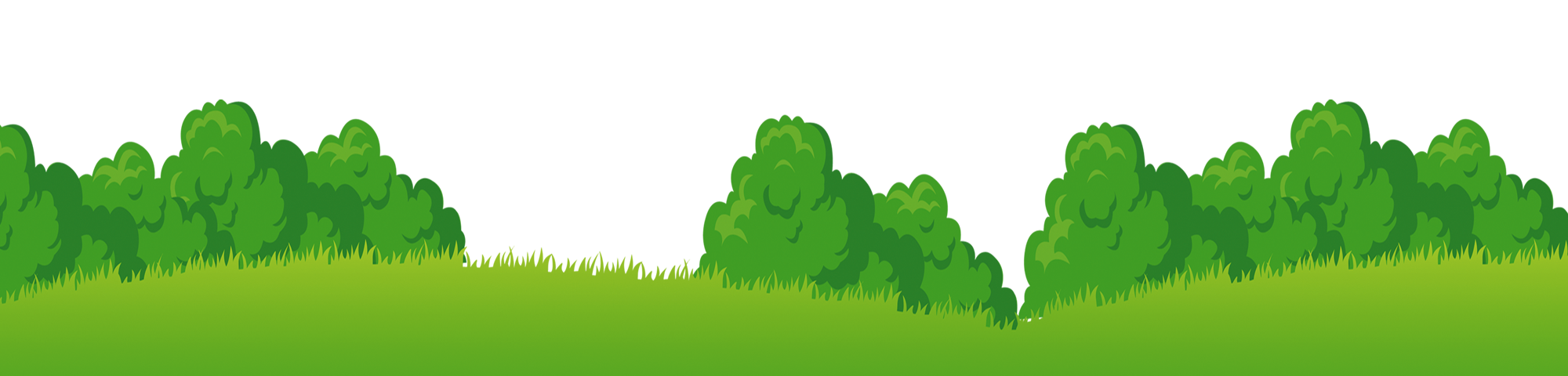 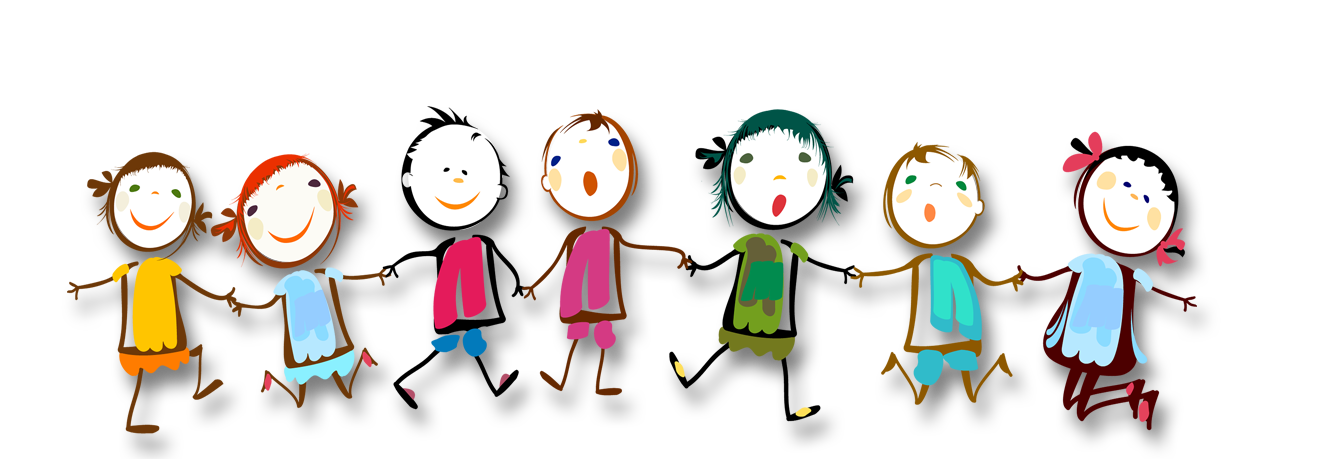 1
Nhận biết
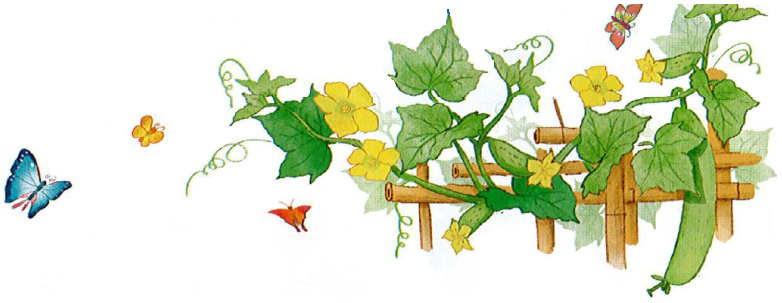 öôp
öôm
Hoa möôùp vaøng öôm, böôùm bay raäp rôøn.
öôm
öôm
öôp
öôm
öôp
2
Đọc
öôm
b
öôm
böôùm
öôm
2
Đọc
chöôøm   ñöôïm   göôm 	  öôùm
löôïm	  möôùp	nöôïp	  öôùp
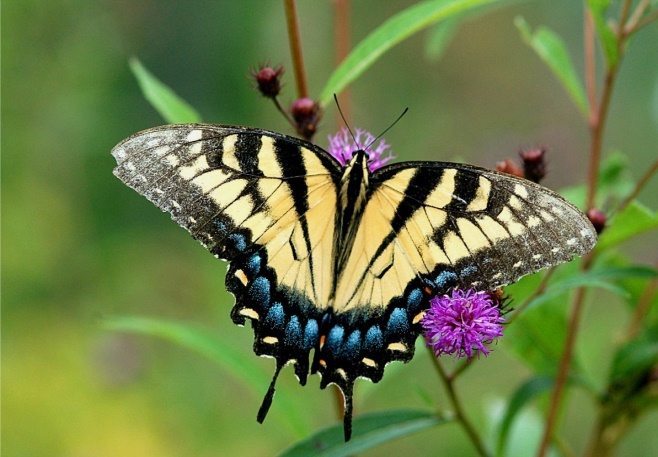 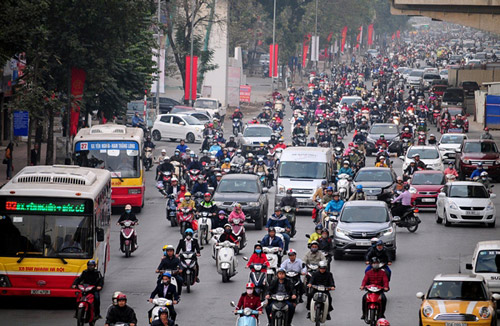 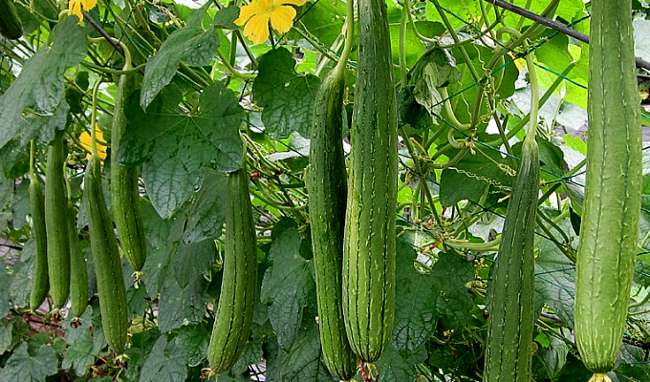 con böôùm
nöôøm nöôïp
giaøn möôùp
2
Đọc
öôm
öôp
b
öôm
böôùm
öôm
chöôøm   ñöôïm	  	göôm 	 öôùm
löôïm	  möôùp		nöôïp	  öôùp
con böôùm 	nöôøm nöôïp	   giaøn möôùp
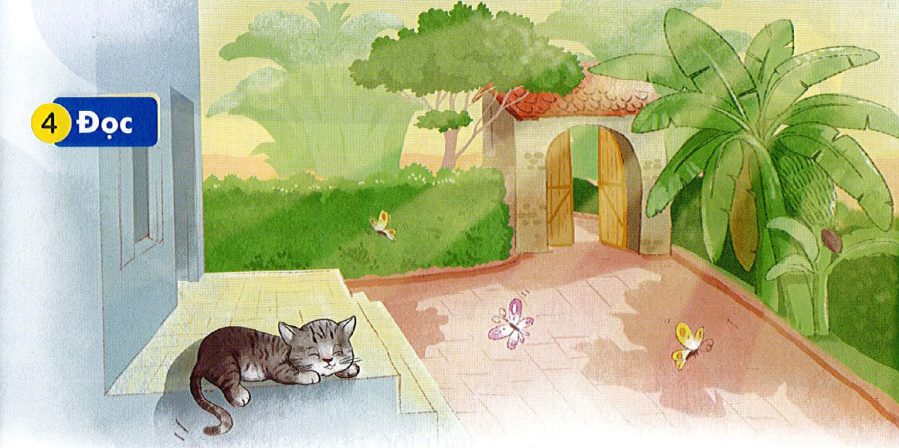 4
Đọc
Naéng vaøng öôm nhö maät traûi khaép saân. Chuù meøo möôùp thaûnh thôi naèm söôûi naéng beân theàm. Maét chuù lim dim ra ñieàu thích thuù. Maáy sôïi ria meùp rung rinh. Ñöøng thaáy meøo ta hay naèm daøi maø nghó chuù löôøi. Söôûi naéng giuùp meøo deûo dai hôn ñaáy.
1
2
Naéng vaøng öôm nhö maät traûi khaép saân.    Chuù meøo möôùp thaûnh thôi naèm söôûi naéng beân theàm.   Maét chuù lim dim ra ñieàu thích thuù.   Maáy sôïi ria meùp rung rinh. Ñöøng thaáy meøo ta hay naèm daøi maø nghó chuù löôøi.   Söôûi naéng giuùp meøo deûo dai hôn ñaáy.
3
4
6
5
Naéng vaøng öôm nhö maät traûi khaép saân.
Naéng vaøng öôm nhö maät traûi khaép saân. Chuù meøo möôùp thaûnh thôi naèm söôûi naéng beân theàm.
Naéng vaøng öôm nhö maät traûi khaép saân. Chuù meøo möôùp thaûnh thôi naèm söôûi naéng beân theàm. Maét chuù lim dim ra ñieàu thích thuù.
Naéng vaøng öôm nhö maät traûi khaép saân. Chuù meøo möôùp thaûnh thôi naèm söôûi naéng beân theàm. Maét chuù lim dim ra ñieàu thích thuù. Maáy sôïi ria meùp rung rinh.
Naéng vaøng öôm nhö maät traûi khaép saân. Chuù meøo möôùp thaûnh thôi naèm söôûi naéng beân theàm. Maét chuù lim dim ra ñieàu thích thuù. Maáy sôïi ria meùp rung rinh. Ñöøng thaáy meøo ta hay naèm daøi maø nghó chuù löôøi.
Naéng vaøng öôm nhö maät traûi khaép saân. Chuù meøo möôùp thaûnh thôi naèm söôûi naéng beân theàm. Maét chuù lim dim ra ñieàu thích thuù. Maáy sôïi ria meùp rung rinh. Ñöøng thaáy meøo ta hay naèm daøi maø nghó chuù löôøi. Söôûi naéng giuùp meøo deûo dai hôn ñaáy.
Naéng vaøng öôm nhö maät traûi khaép saân. Chuù meøo möôùp thaûnh thôi naèm söôûi naéng beân theàm. Maét chuù lim dim ra ñieàu thích thuù. Maáy sôïi ria meùp rung rinh. Ñöøng thaáy meøo ta hay naèm daøi maø nghó chuù löôøi. Söôûi naéng giuùp meøo deûo dai hôn ñaáy.
5
Nói
Vaät nuoâi yeâu thích
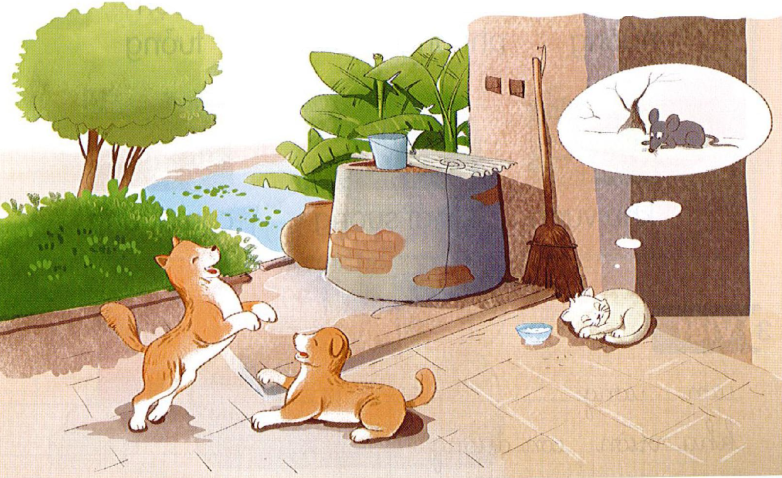 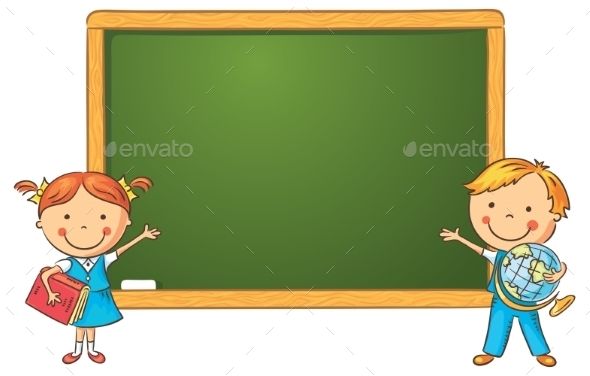 Luyện viết
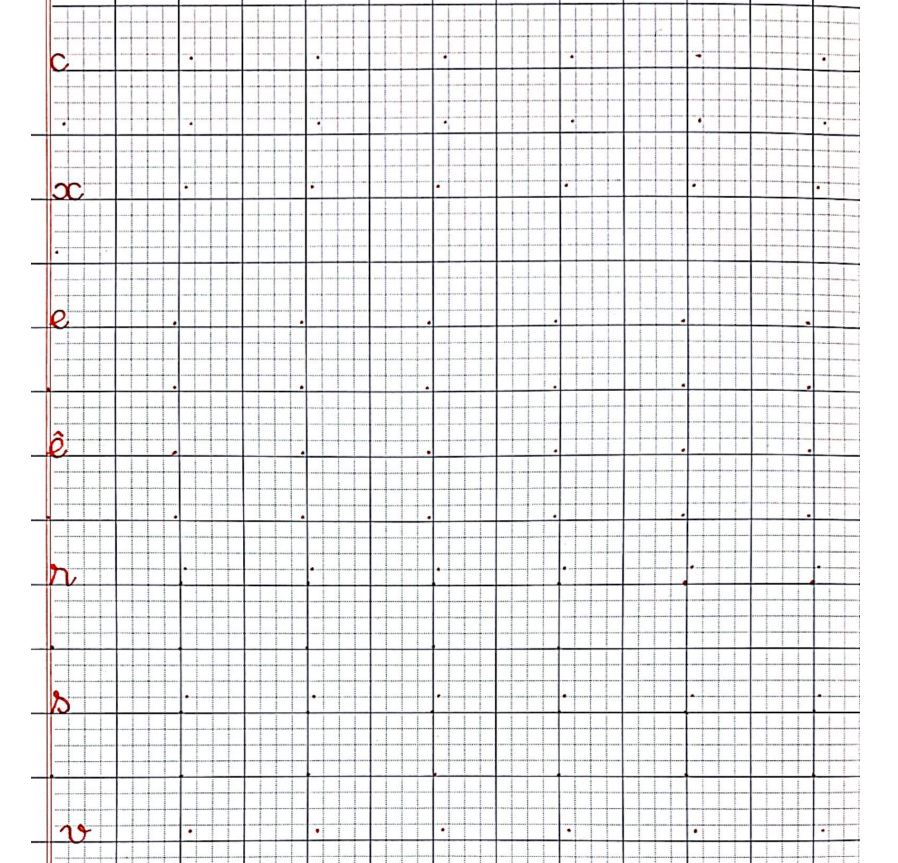 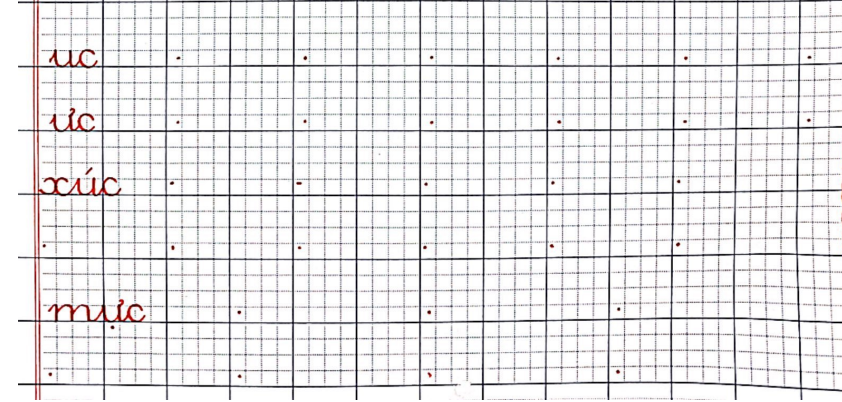